OCR GCSE (9–1) in Computer Science (J277)
Computer Networks, Connections and Protocols
This pack is intended for students to use once they have covered the GCSE content, either in preparation for their L1 & L2 exam, or more likely alongside year 2 of the course to improve fluency, recall and pace on GCSE topics. It could be used as lesson starters, or supplied to students for independent use.
Bell Work
State what encryption is.


Explain the difference between a star and mesh network topology.
Bell Work
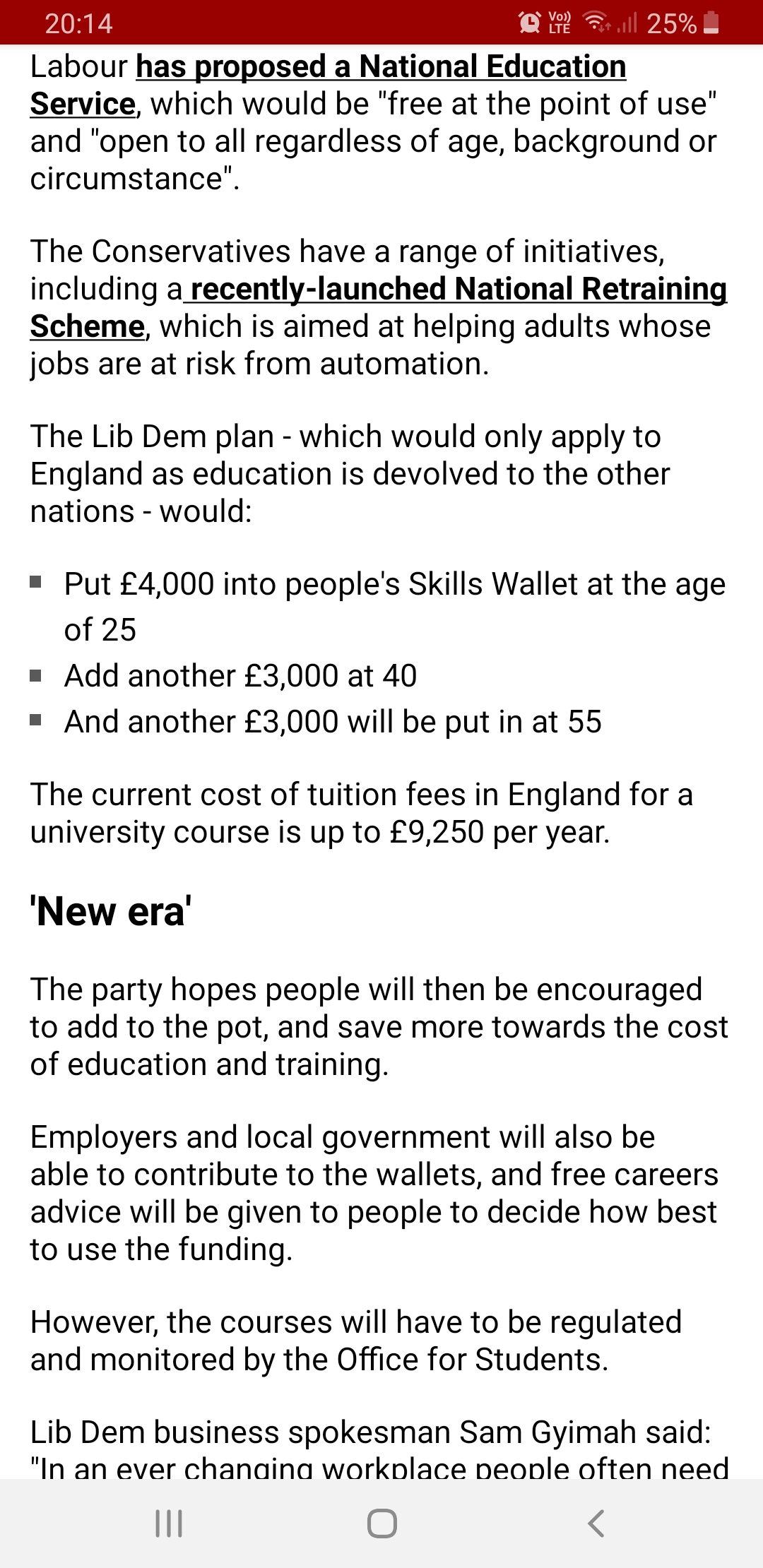 Bell Work
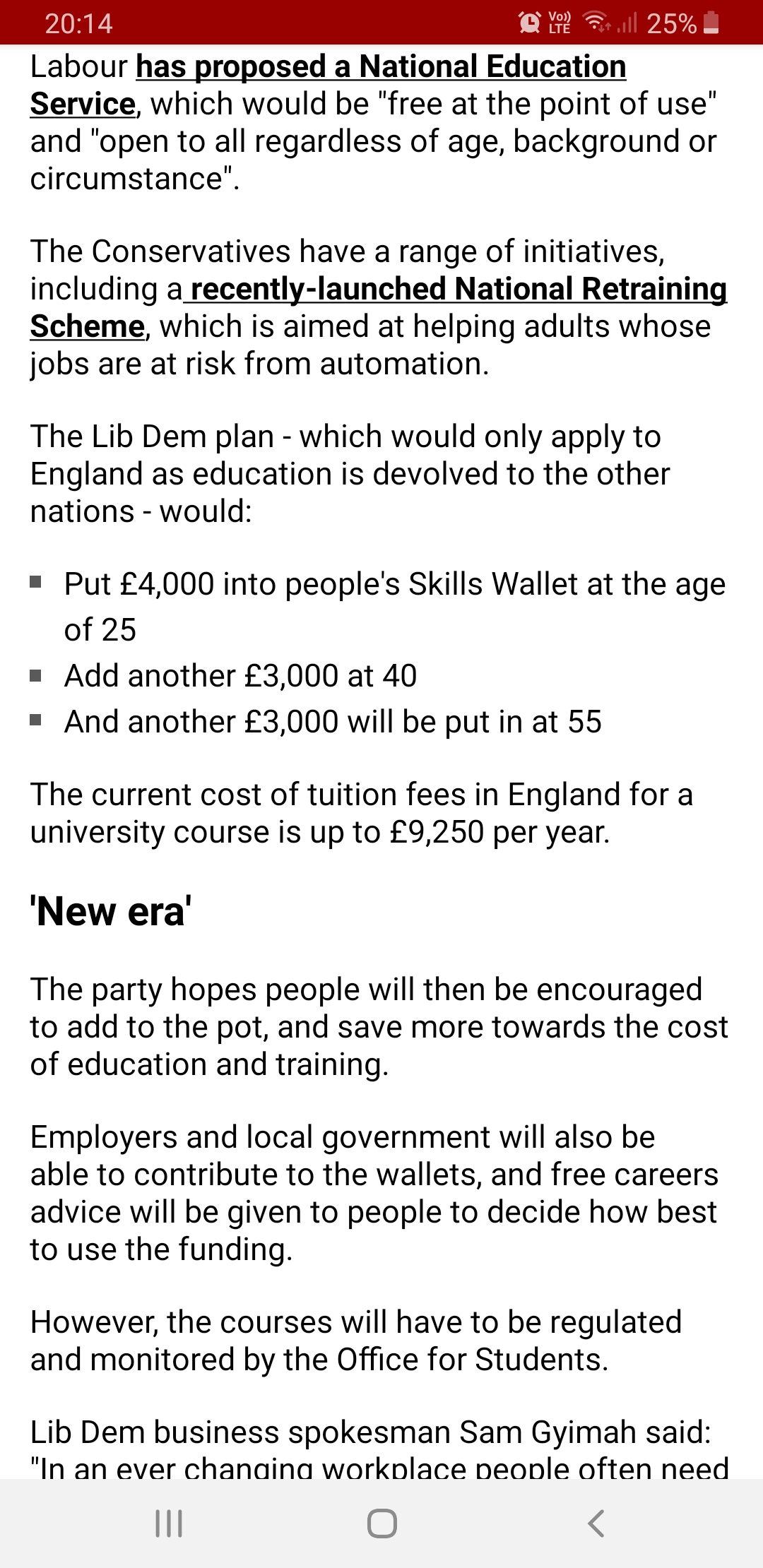 1.3 Learn IP and MAC addresses.
1.3 Learn IP and MAC addresses.
Explain how MAC and IP addresses are different.
State what a MAC address is.
Discuss what an IP address is.
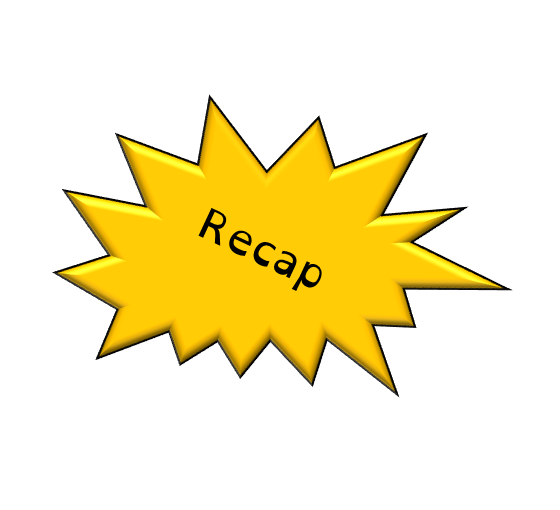 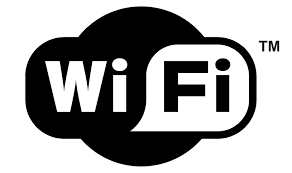 1.3 Networks
What is WIFI? 
WIFI is the rules that we use to connect to a wireless network. 

We have all used WIFI before but what does it actually do?
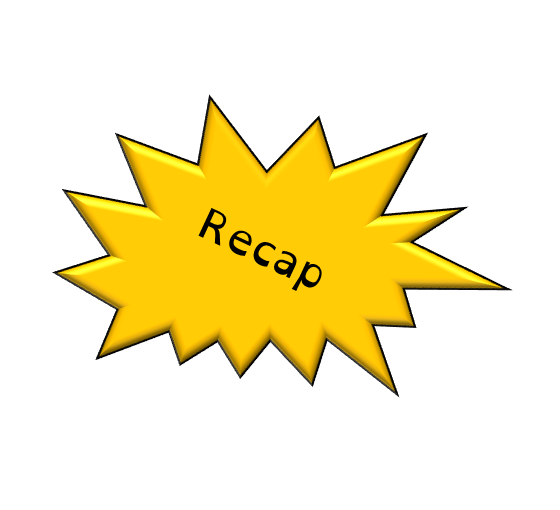 1.3 Networks
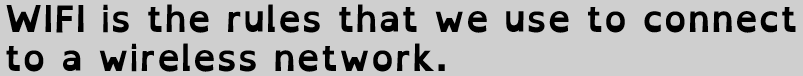 It allows your device to connect to the router without a cable.

Convenient! 

However, it is much more complicated than just entering a password and off you go.
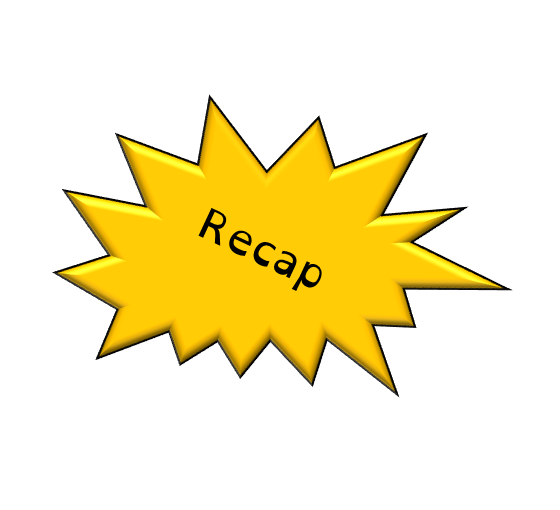 1.3 Networks
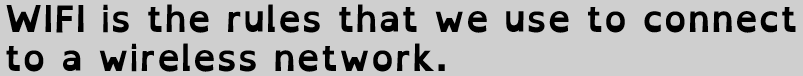 WIFI uses frequencies to send data. 

What do frequencies do in Science?

How are waves used in Physics?
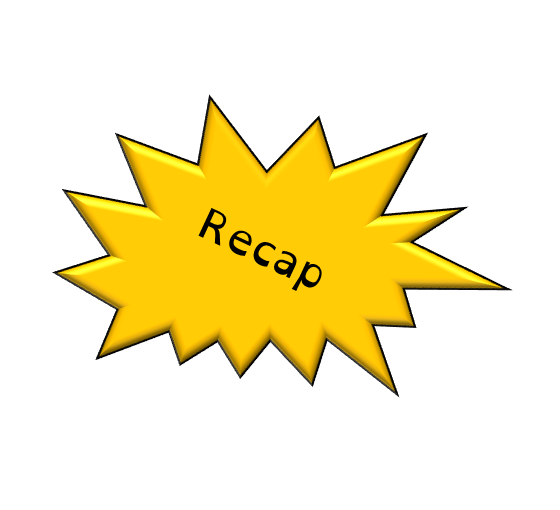 1.3 Networks
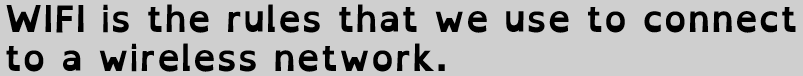 Frequencies are used to communicate with your device. 

The device and the router must be on the same frequency.
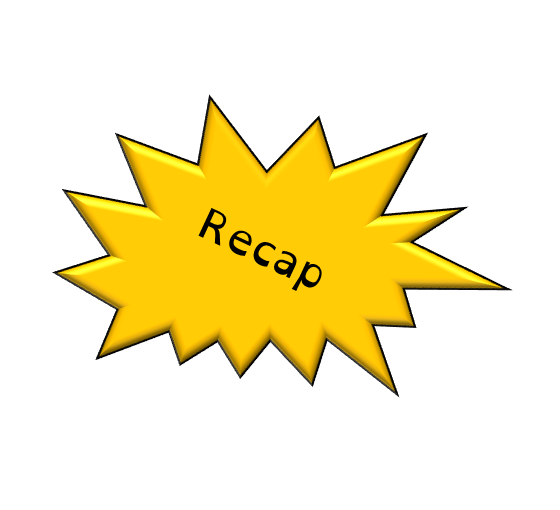 1.3 Networks
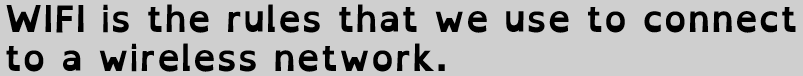 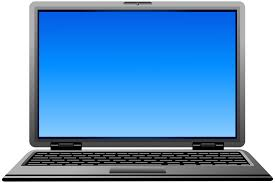 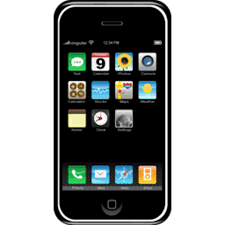 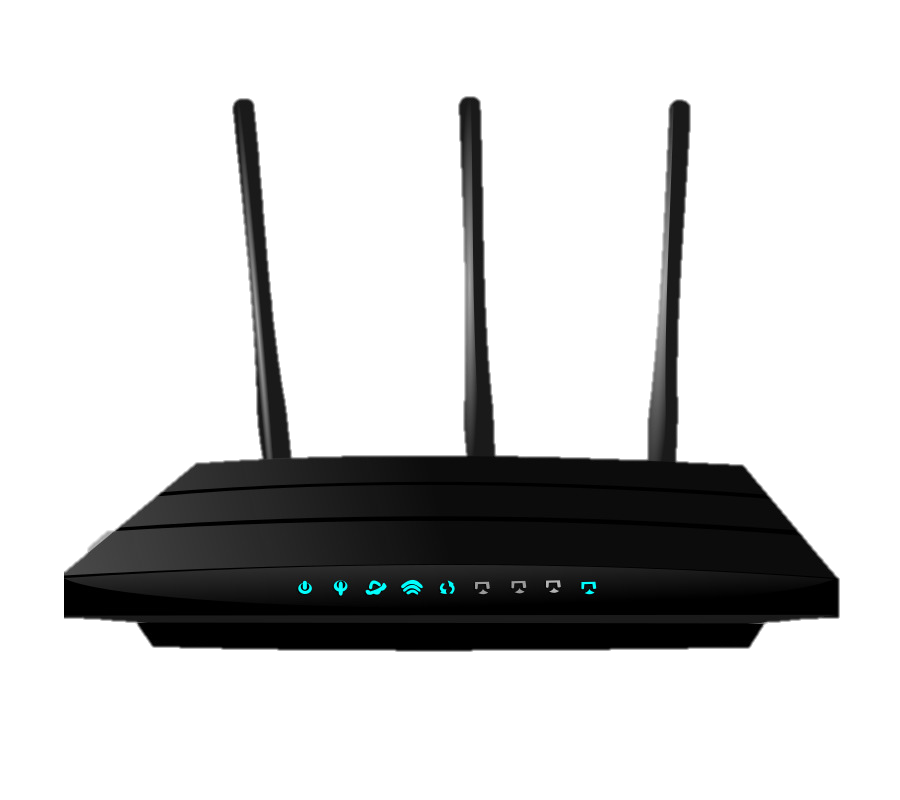 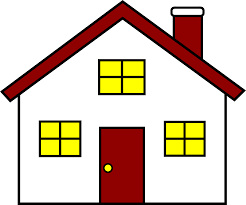 1.3 Networks
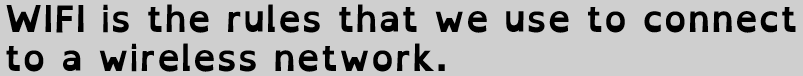 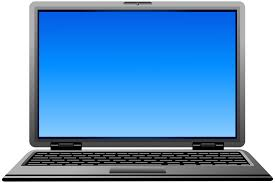 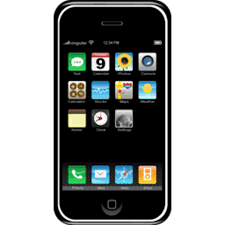 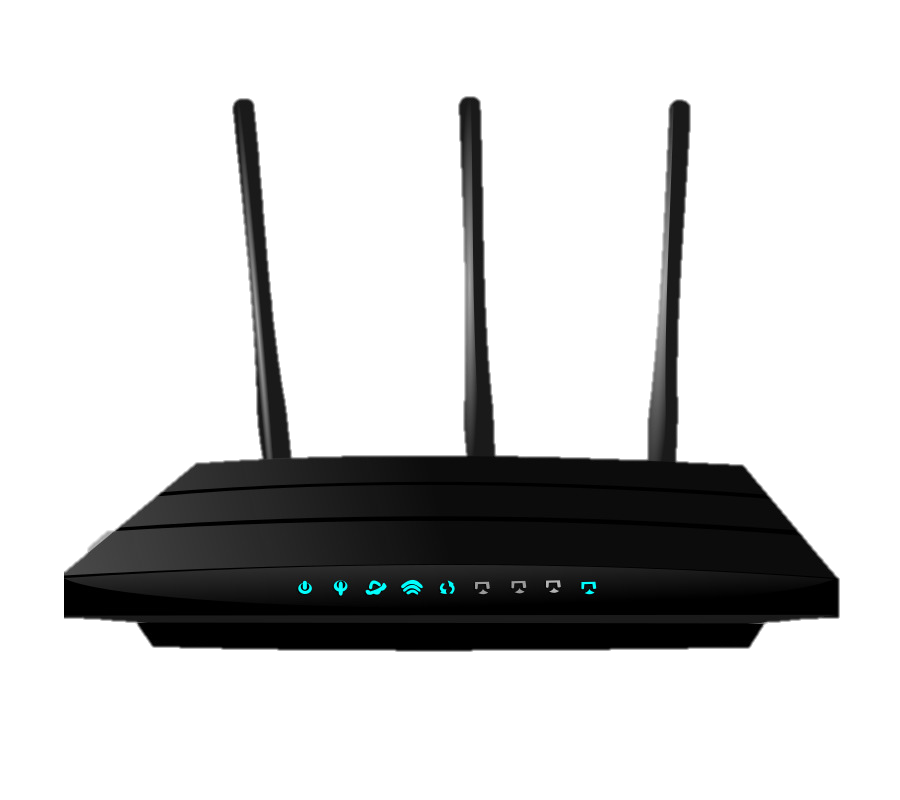 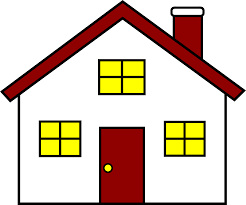 Router is set to frequency 3.5721
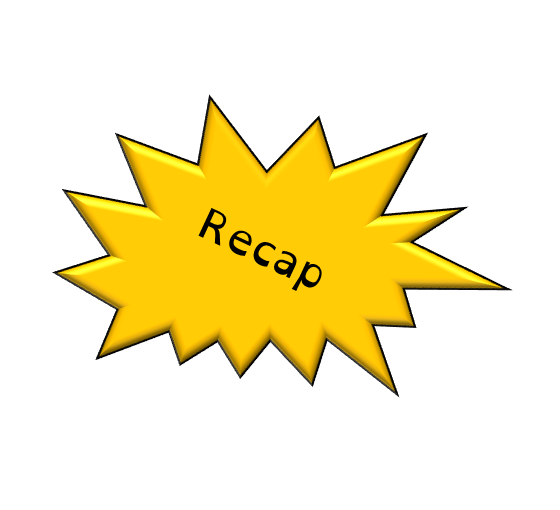 1.3 Networks
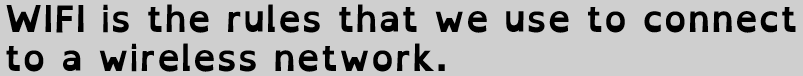 Rather than remembering the exact frequency we just give it a channel name.
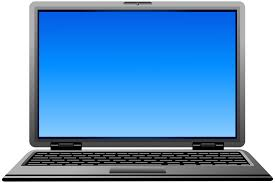 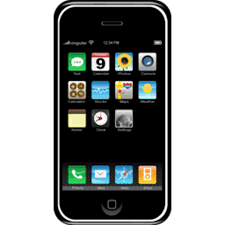 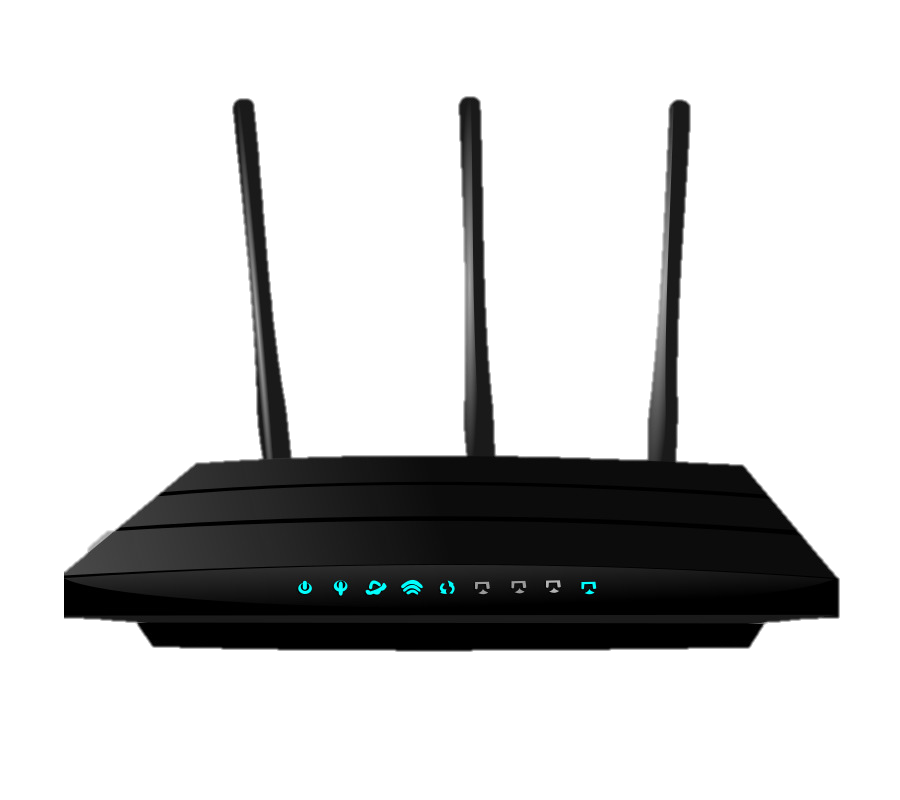 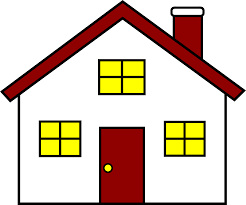 Router is set to frequency 3.5721
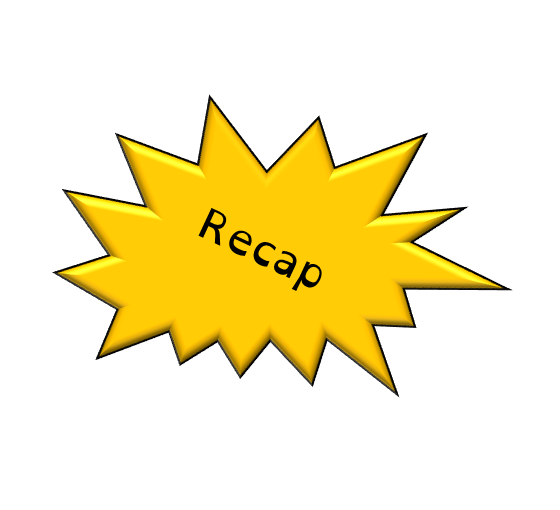 1.3 Networks
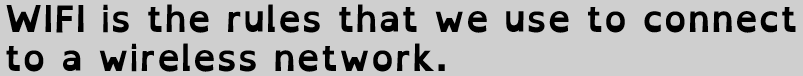 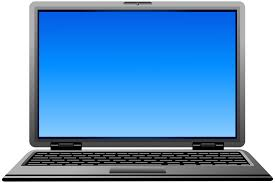 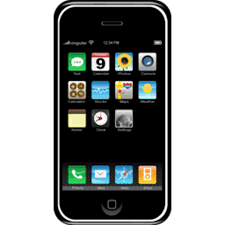 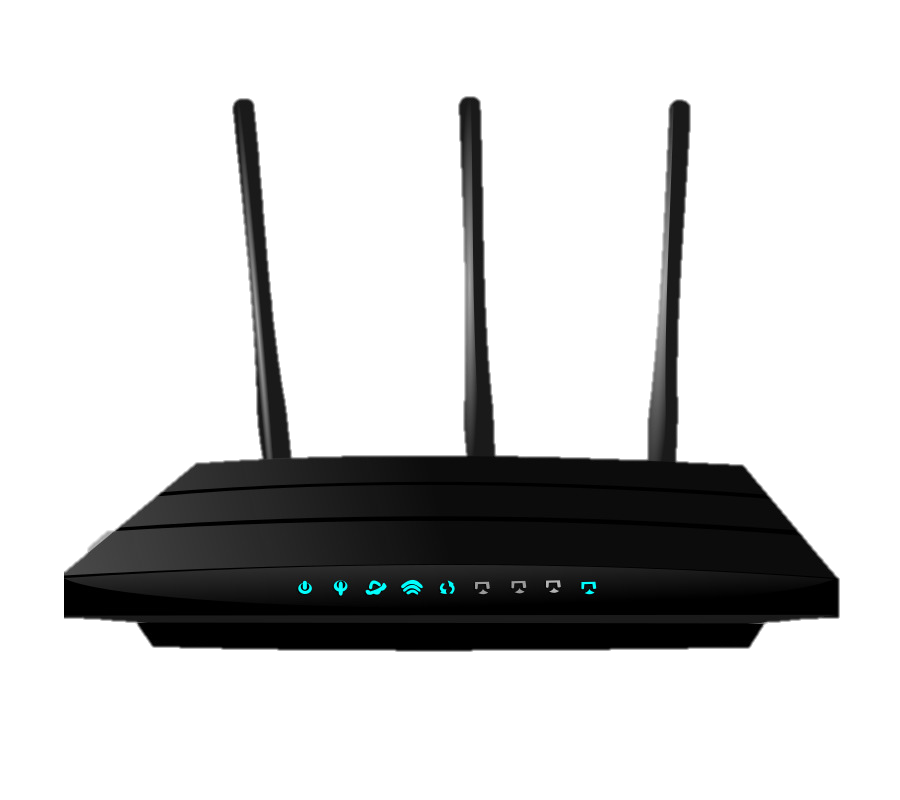 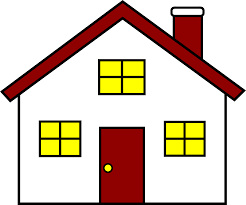 Router is set to channel 1
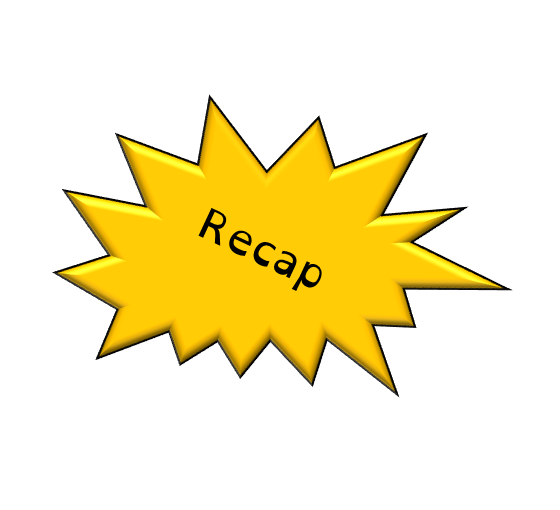 1.3 Networks
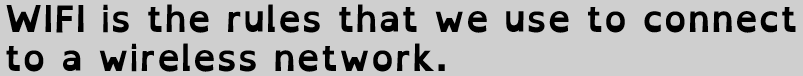 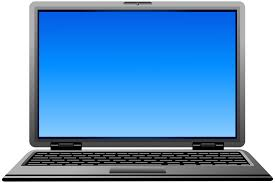 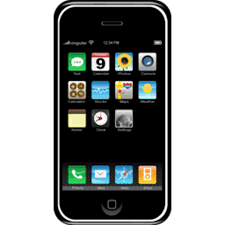 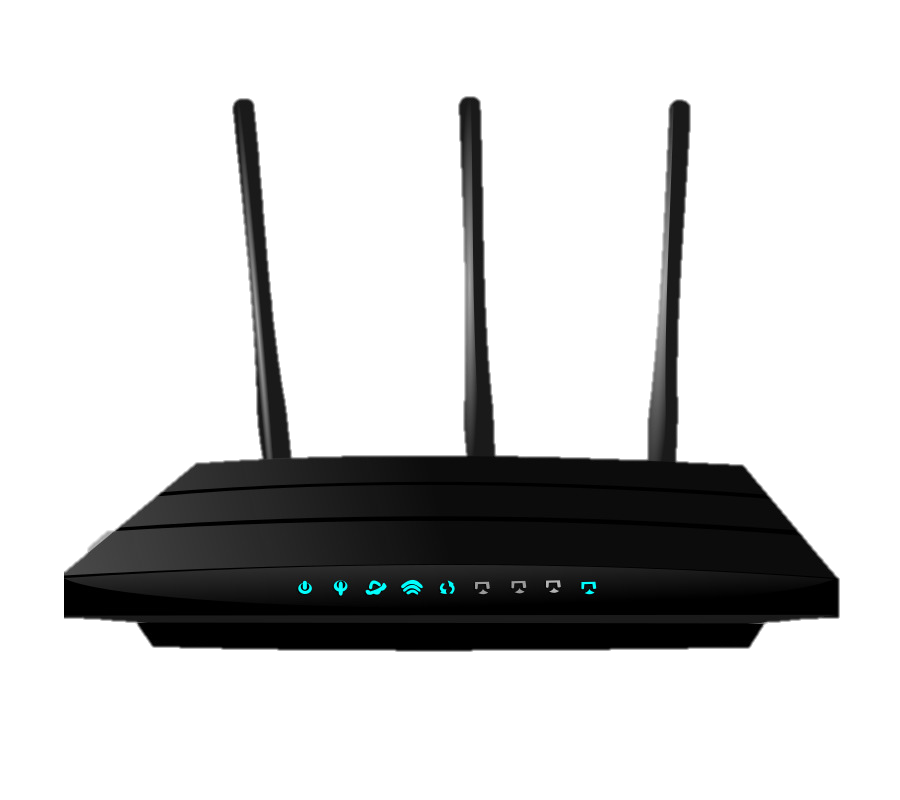 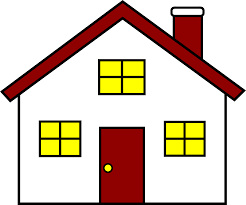 Both devices are set to channel 1.
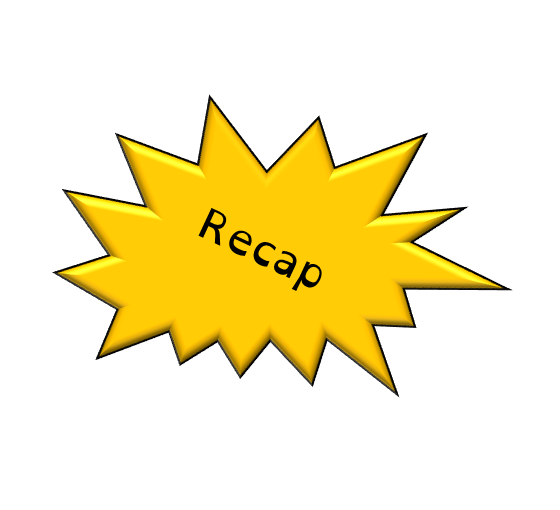 1.3 Networks
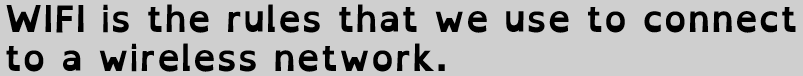 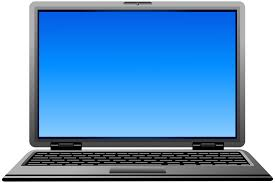 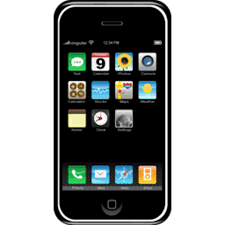 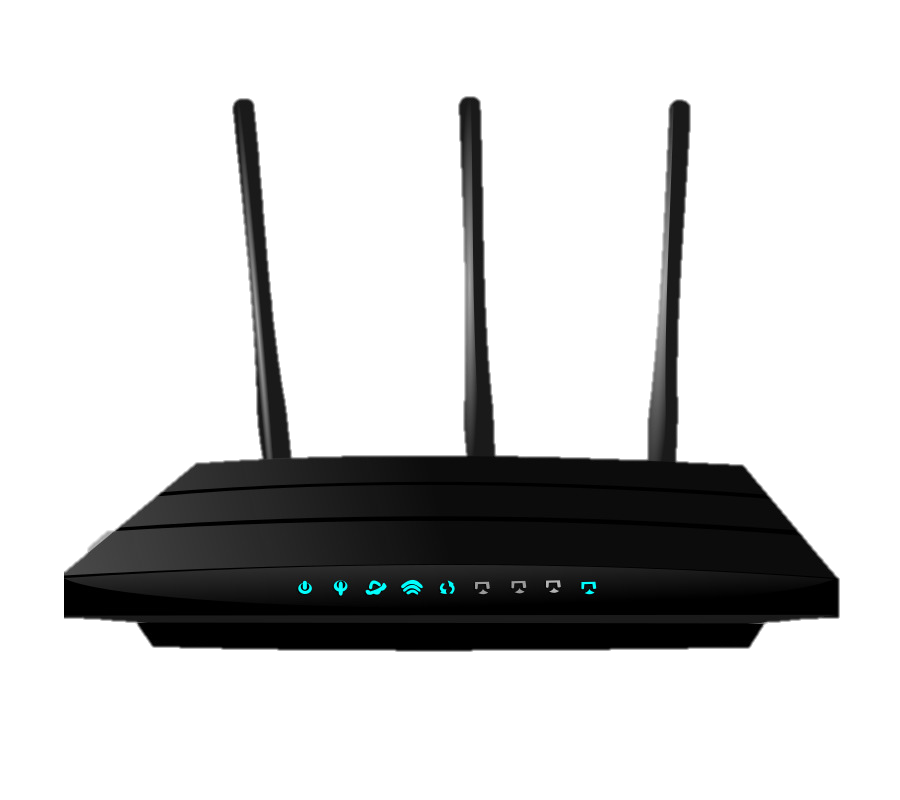 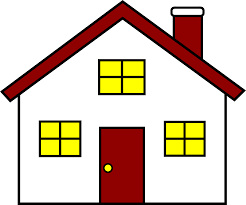 Perfect connection is established.
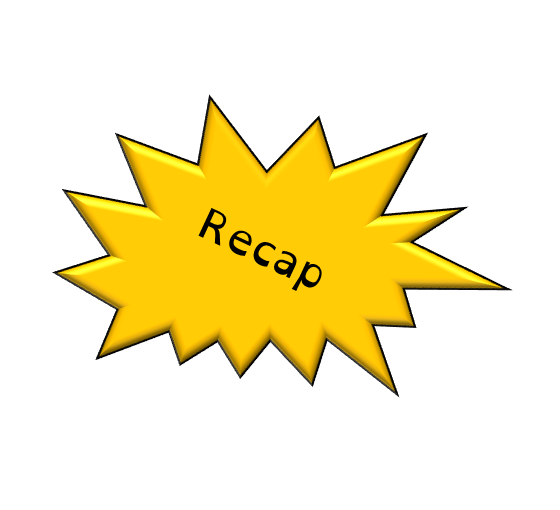 1.3 Networks
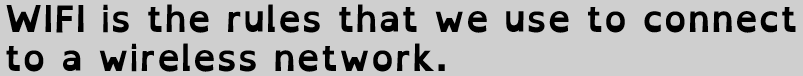 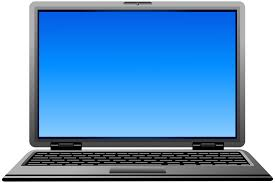 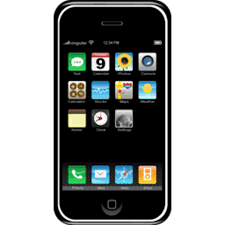 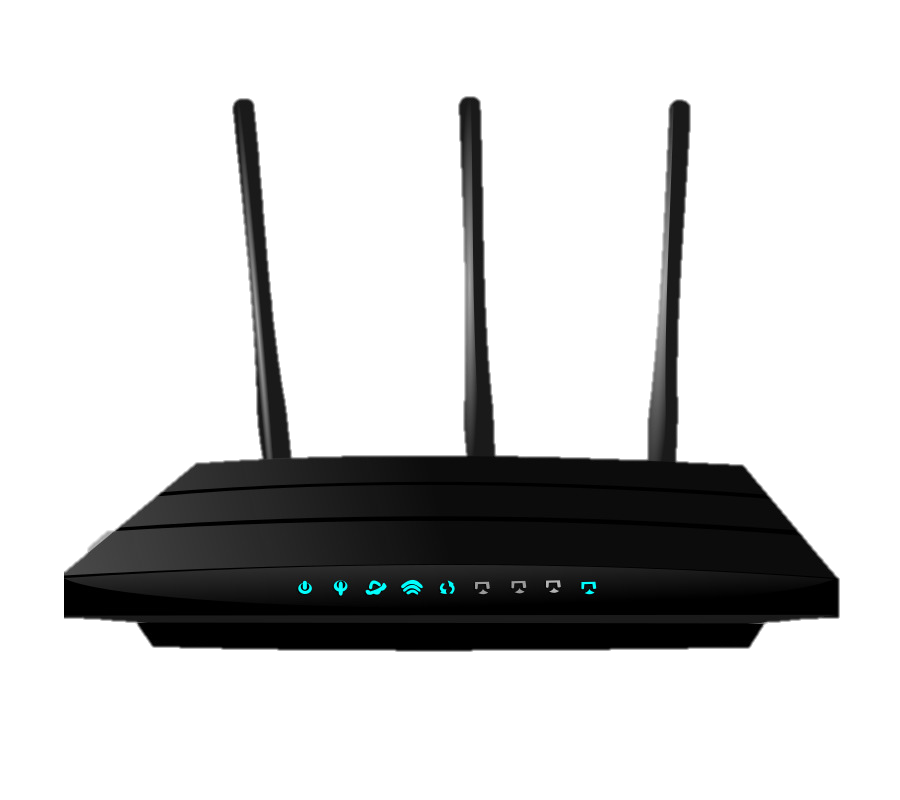 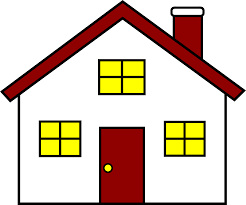 What if my phone is set to channel 2?
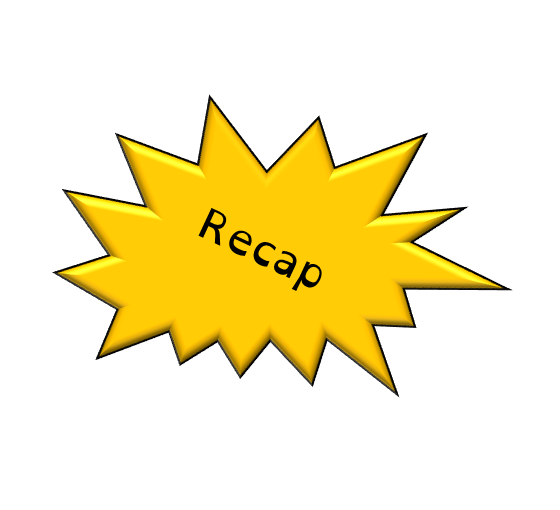 1.3 Networks
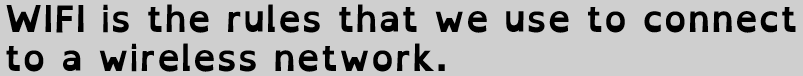 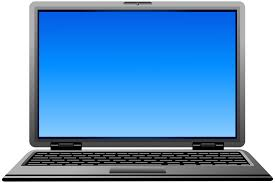 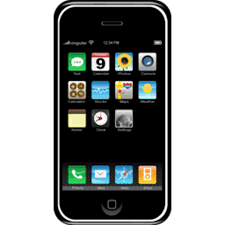 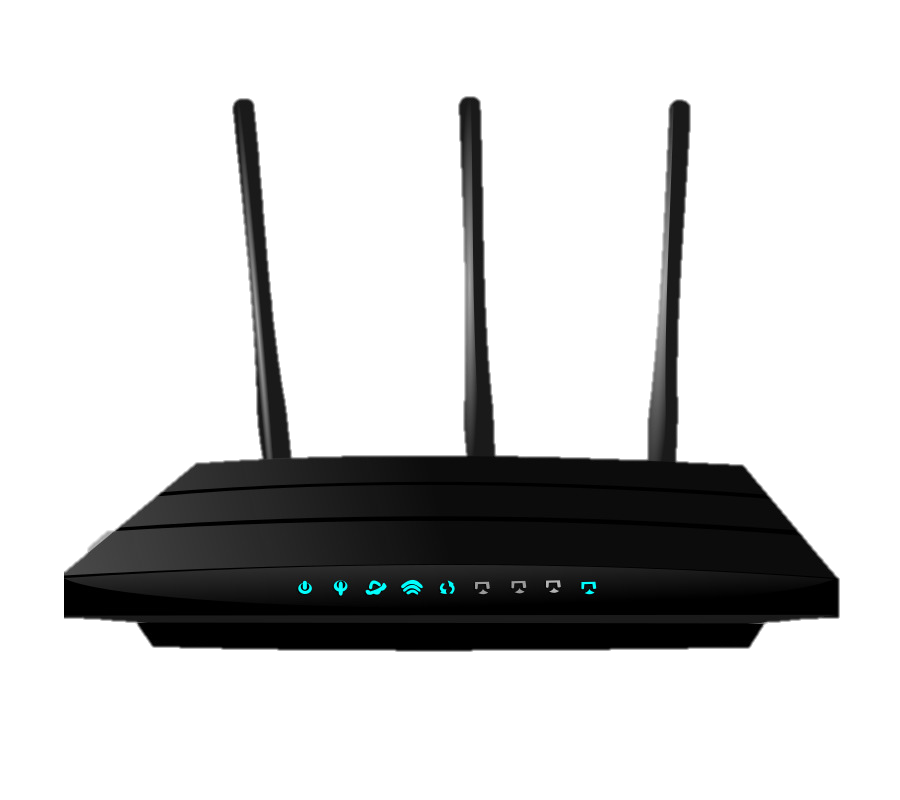 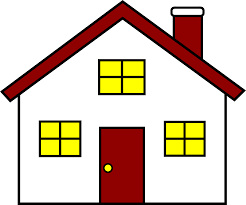 No connection is made. Why not?
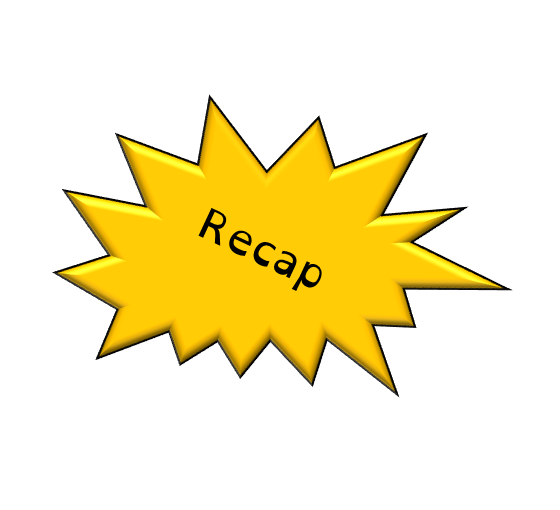 1.3 Networks
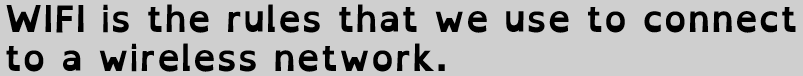 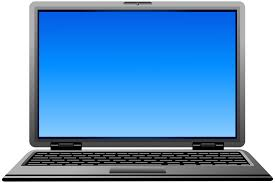 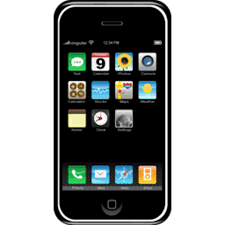 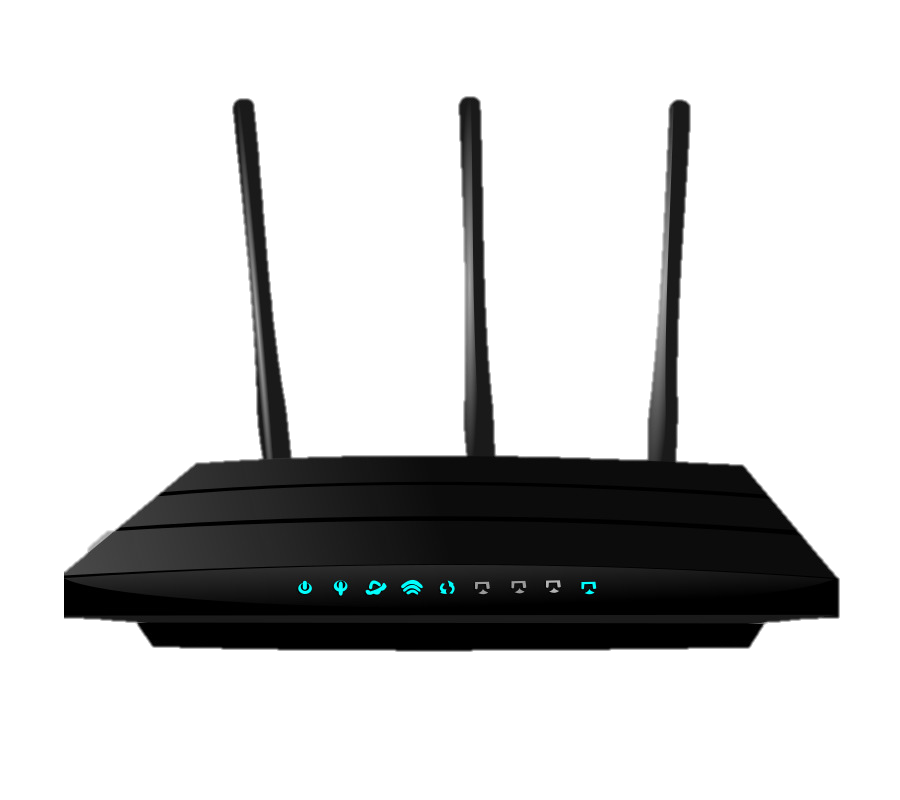 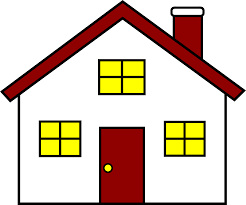 The devices are on different channels.
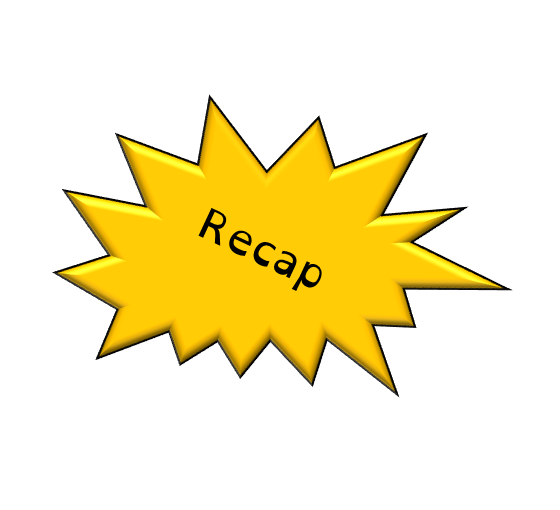 1.3 Networks
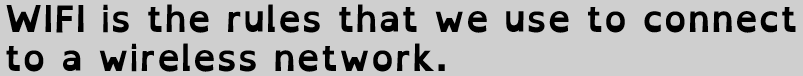 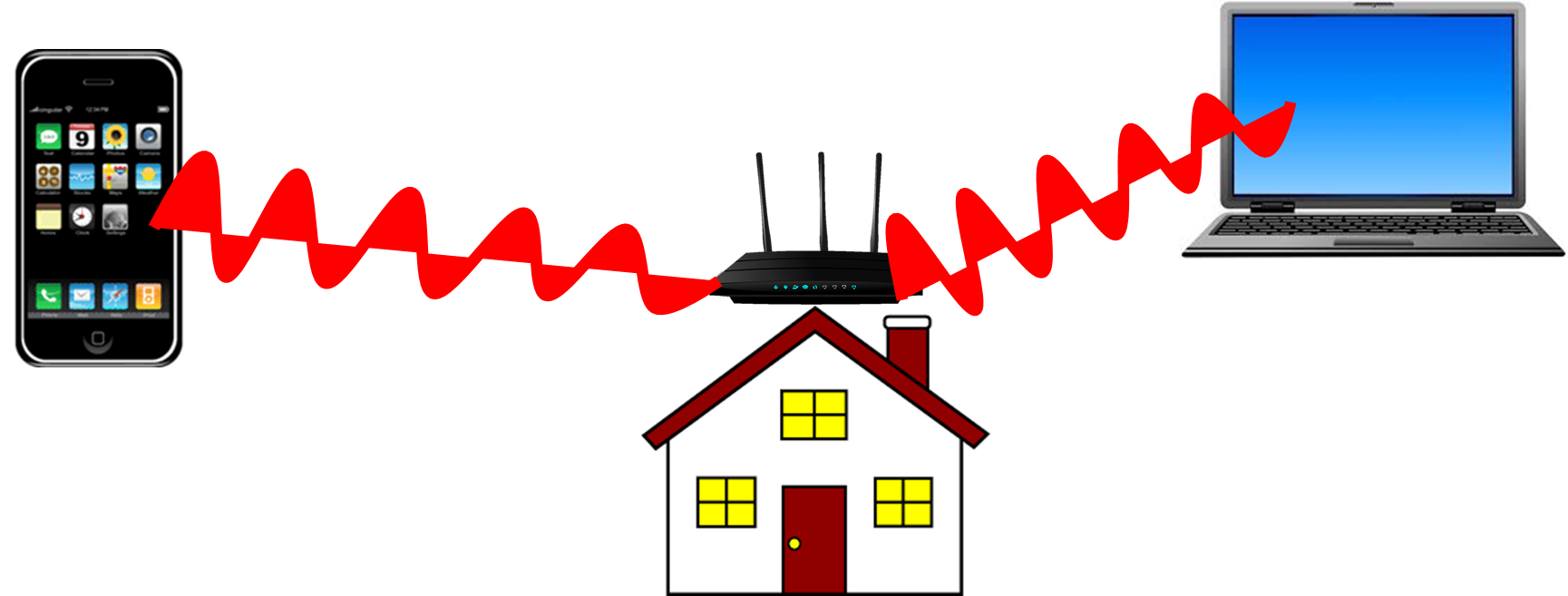 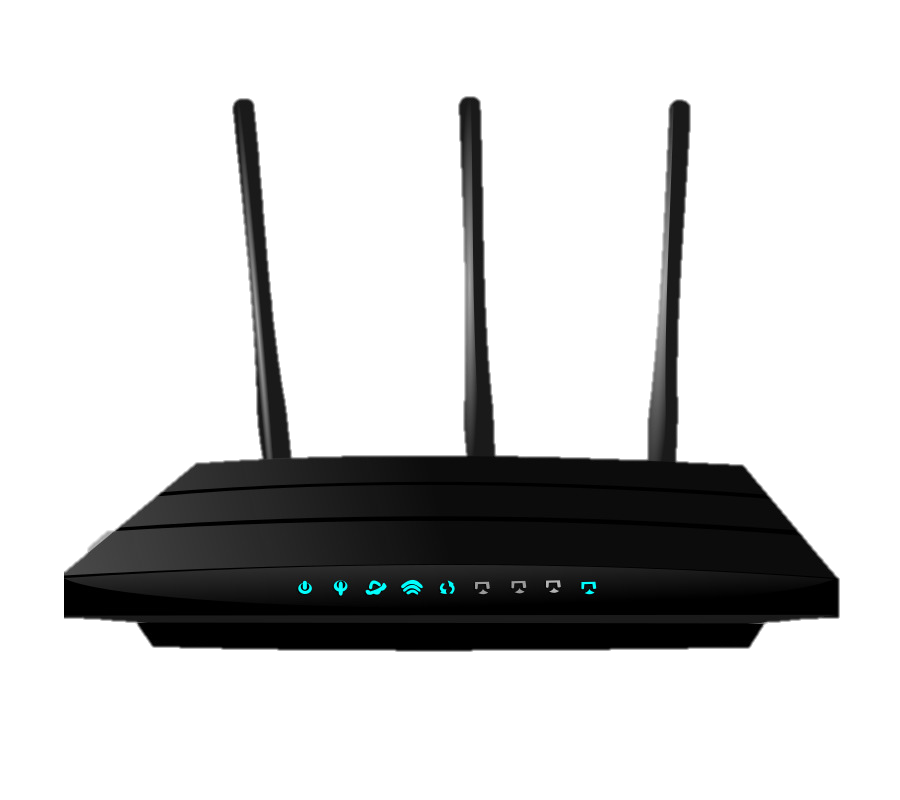 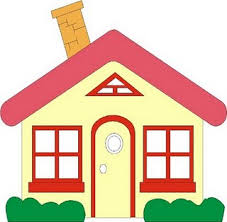 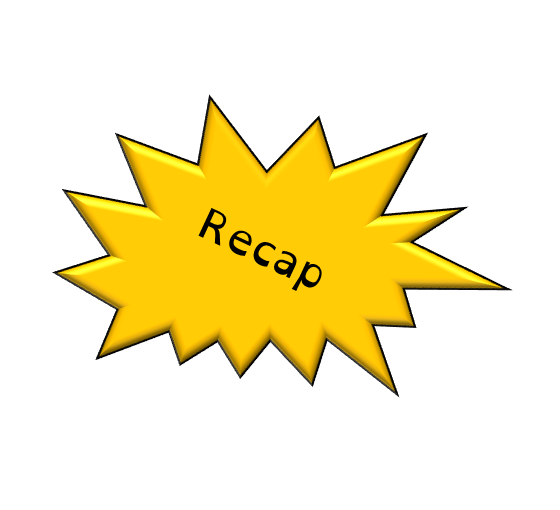 1.3 Networks
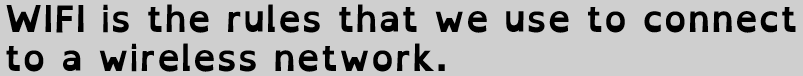 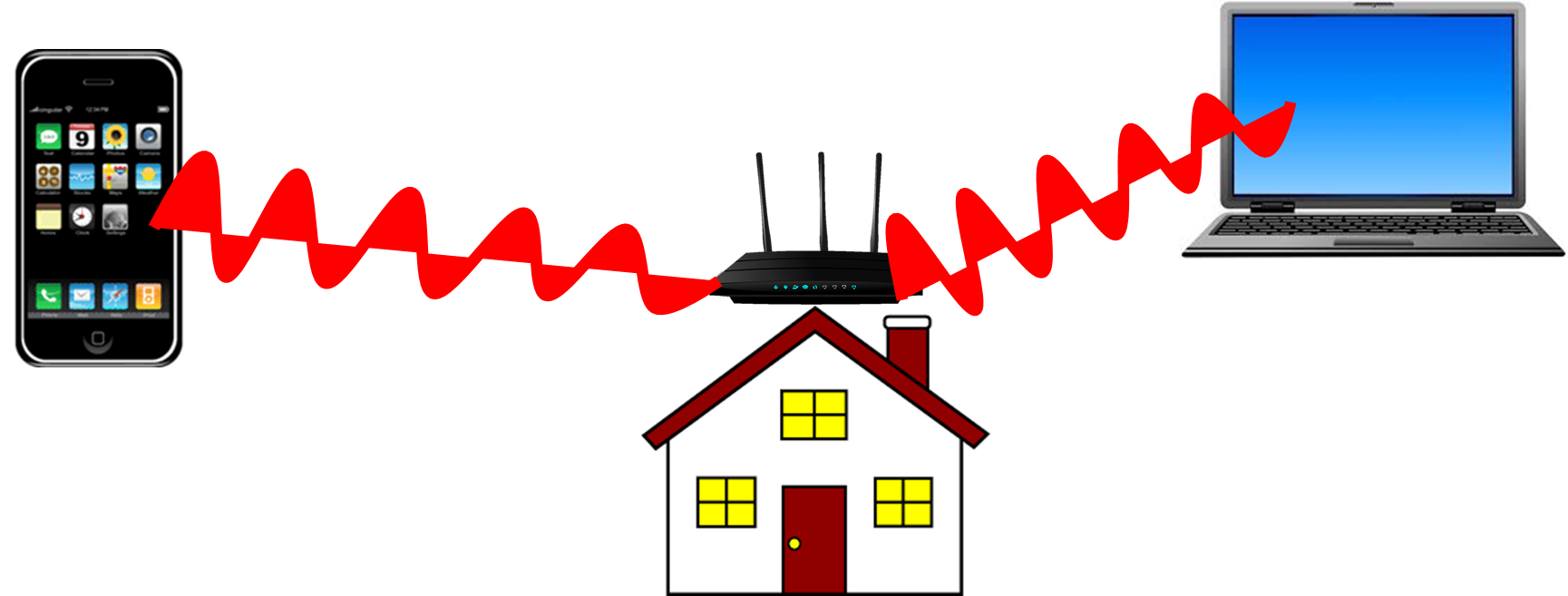 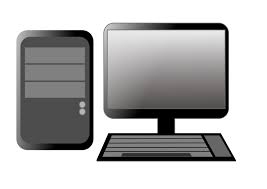 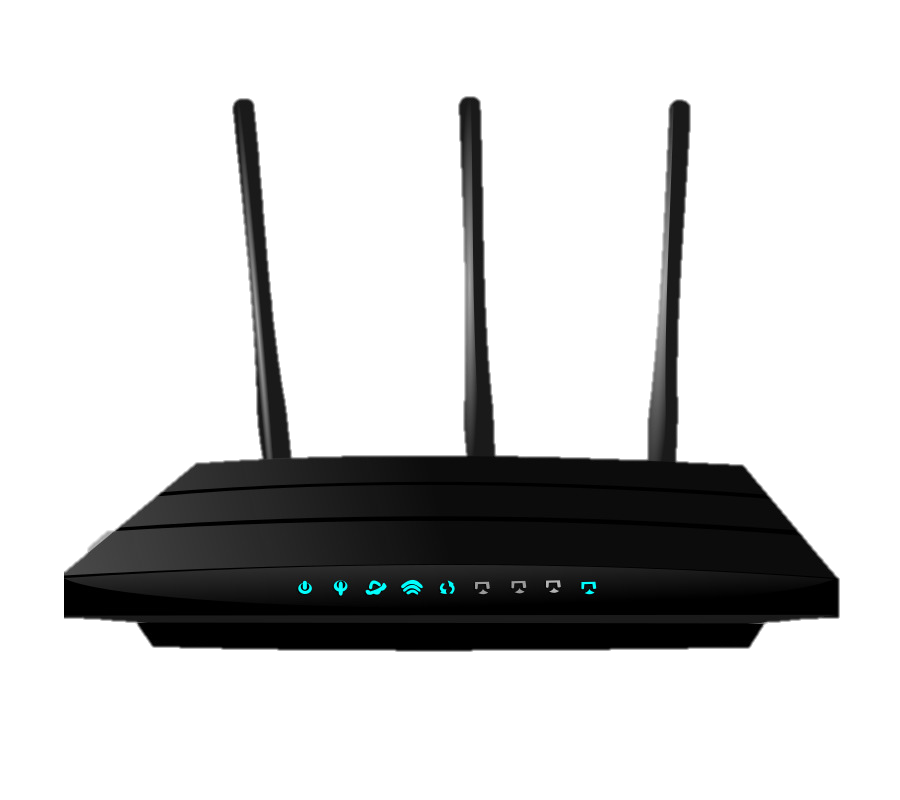 What will happen if both routers are set to the same channel?

e.g. channel 5?
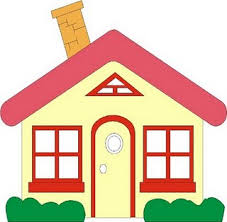 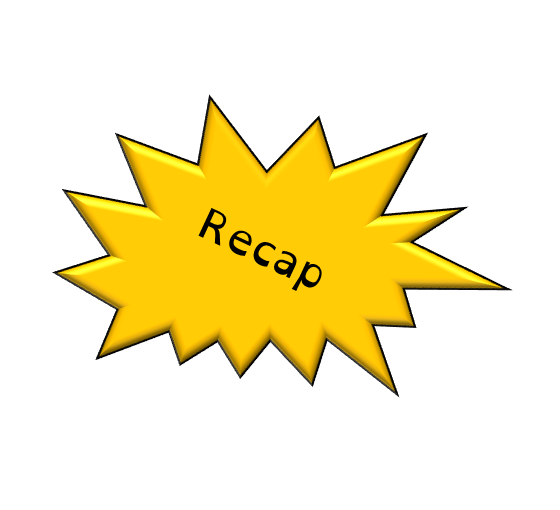 1.3 Networks
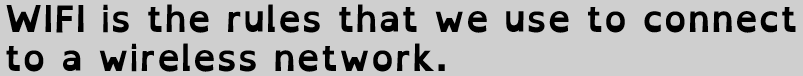 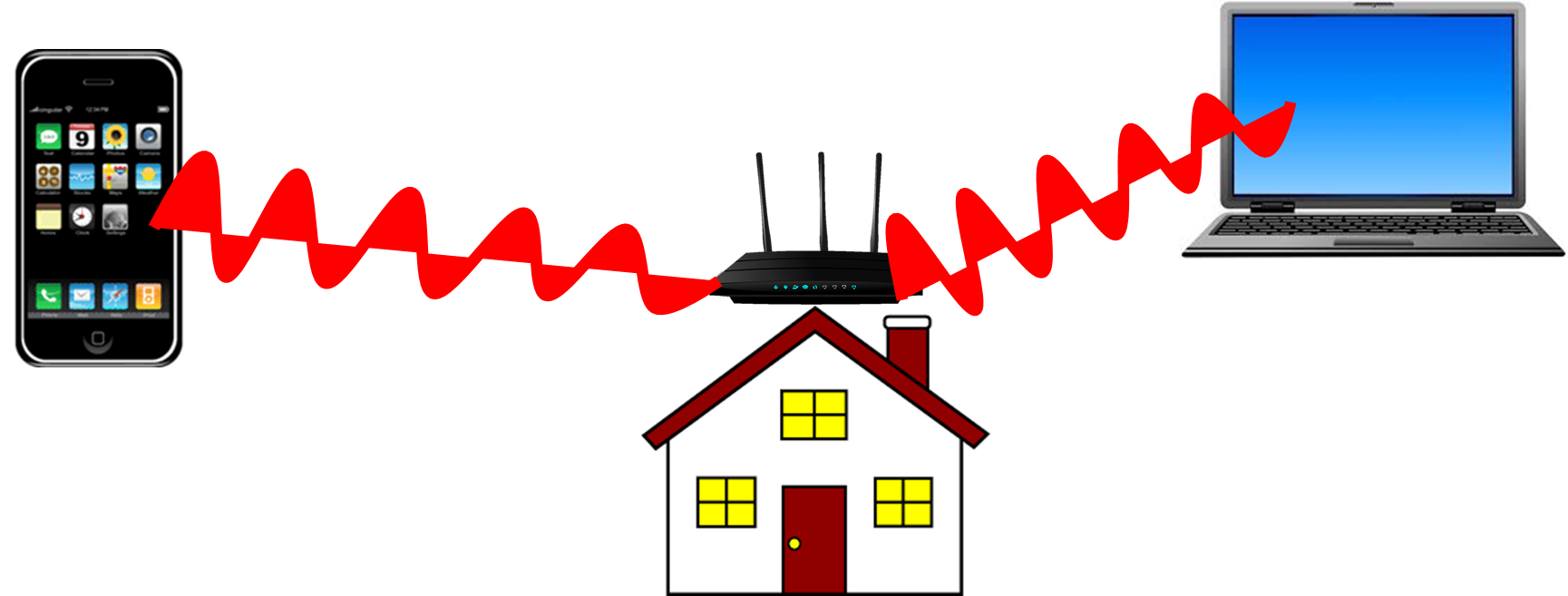 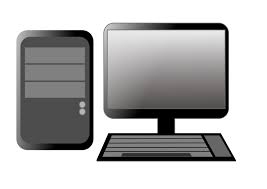 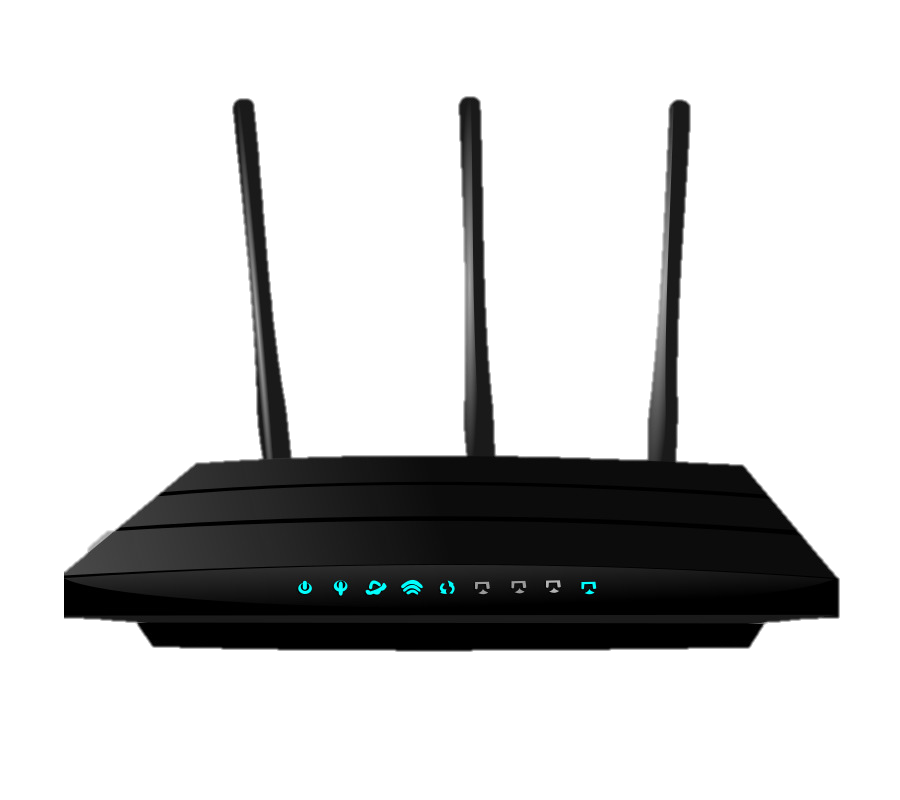 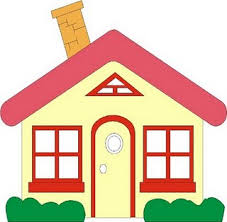 Interference!
This will slow down your WIFI
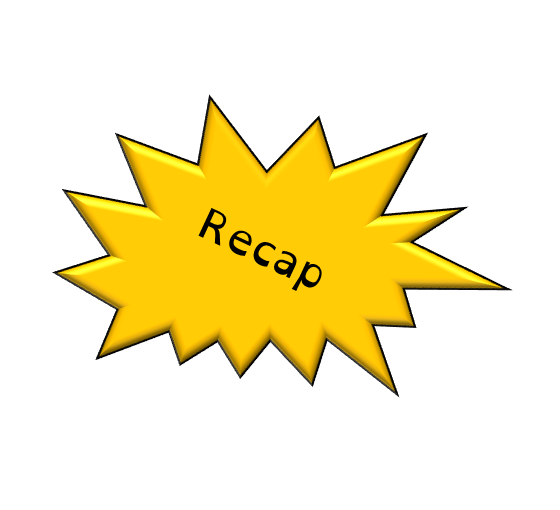 1.3 Networks
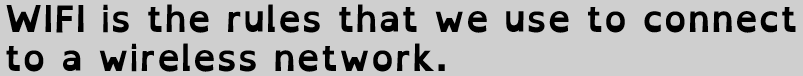 Scrambling of data, to make it harder to read your data if it is intercepted. 

You can only read the data if you have the master key to unscramble it.
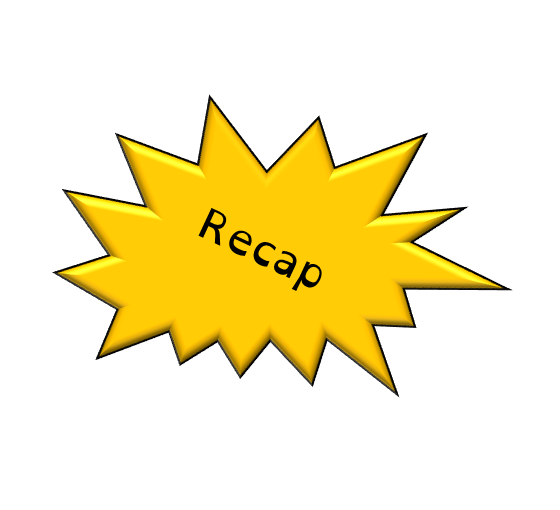 1.3 Networks
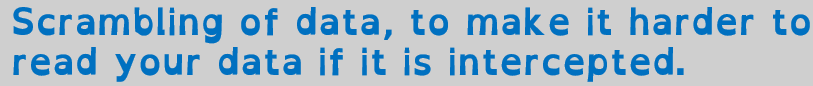 Caesar Cipher is a basic form of encryption. 

It uses a key to change the message.
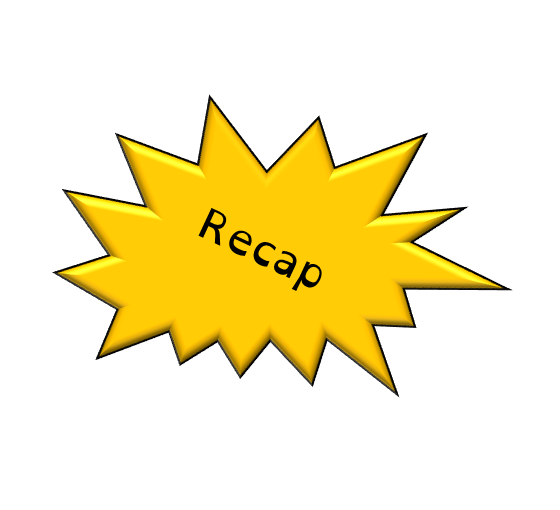 1.3 Networks
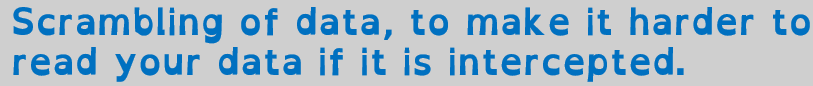 The key is 4. 

COMPUTING becomes GSQTYXMRK
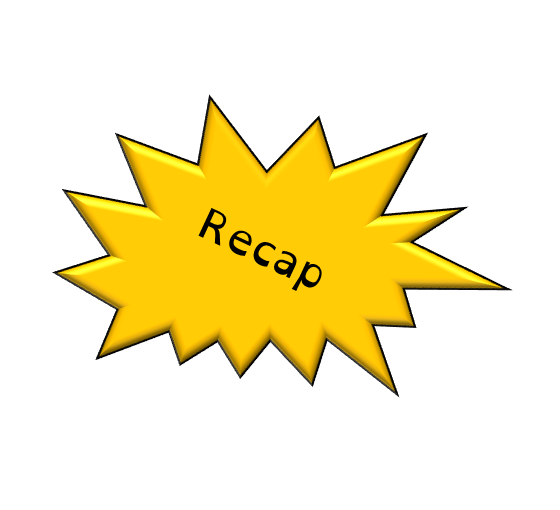 1.3 Networks
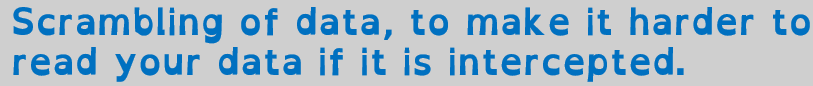 QV   NSCRWSR   MW

XLI    KVIEXIWX
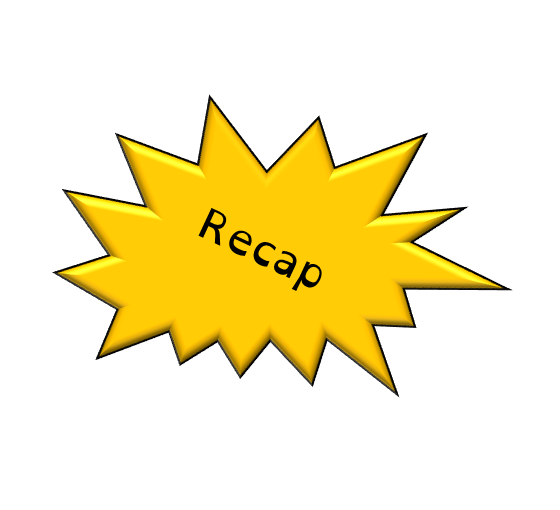 1.3 Networks
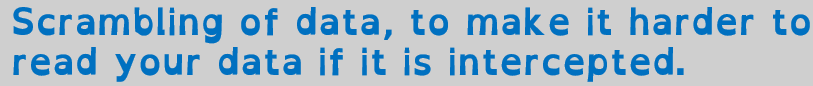 QV   NSCRWSR   MW

XLI    KVIEXIWX
MR   JOYNSON     IS
THE   GREATEST
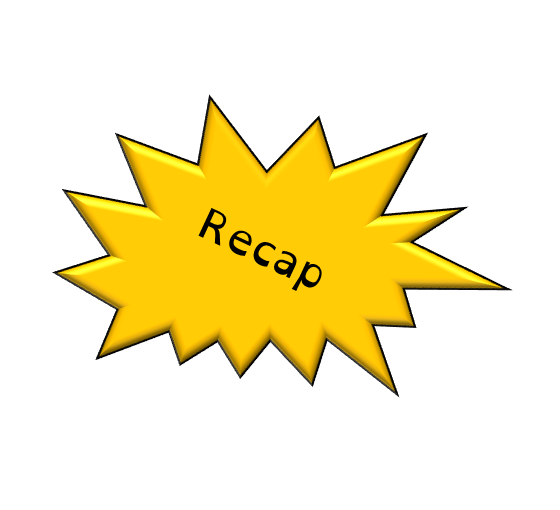 1.3 Networks
Ethernet is the standard rules used to send data over a wired connection. 

It is the wired version of WIFI. 

In UTP cables, one of the wires is used to send data while the other receives data.
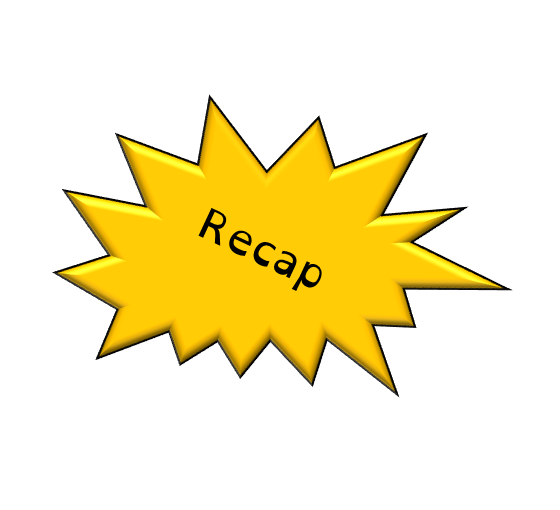 1.3 Networks
Data is sent via Ethernet in frames. 

Each of these frames carries up to 1500 bytes of information. 

It is like a box that contains part of the information.
1.3 Networks
What is a MAC address?
	- each device has 1!


What is an IP address?
	- each device must have one to get on 	  internet.
1.3 Networks
What is a MAC address?
	- each device has 1!


What is an IP address?
	- each device must have one to get on 	  internet.
A MAC (Media Access Control) Address is specific to any piece of hardware on a network e.g. hub, router, laptop etc. E.g. F0:98:9D:45:CB:BA
1.3 Networks
What is a MAC address?
	- each device has 1!


What is an IP address?
	- each device must have one to get on 	  internet.
A MAC (Media Access Control) Address is specific to any piece of hardware on a network e.g. hub, router, laptop etc. E.g. F0:98:9D:45:CB:BA
1.3 Networks
What is a MAC address?
	- each device has 1!


What is an IP address?
	- each device must have one to get on 	  internet.
A MAC (Media Access Control) Address is specific to any piece of hardware on a network e.g. hub, router, laptop etc. E.g. F0:98:9D:45:CB:BA
An IP Address is a location that is unique to each device connected to the internet. They are used to direct data around the internet from senders to receivers e.g. 192.168.0.31
1.3 Networks
What is a MAC address?
	- each device has 1!


What is an IP address?
	- each device must have one to get on 	  internet.
A MAC (Media Access Control) Address is specific to any piece of hardware on a network e.g. hub, router, laptop etc. E.g. F0:98:9D:45:CB:BA
An IP Address is a location that is unique to each device connected to the internet. They are used to direct data around the internet from senders to receivers e.g. 192.168.0.31
1.3 Networks
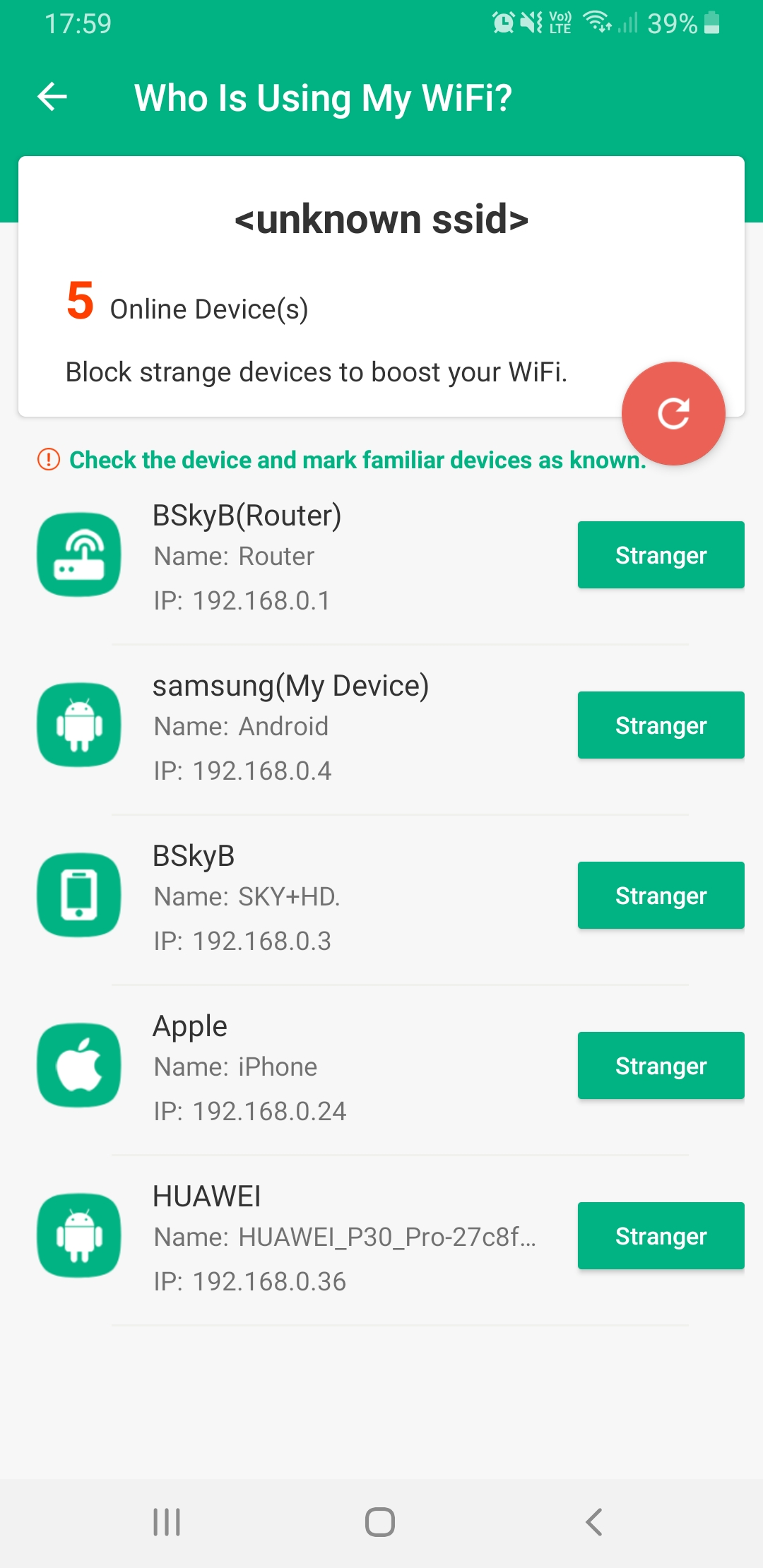 1.3 Networks
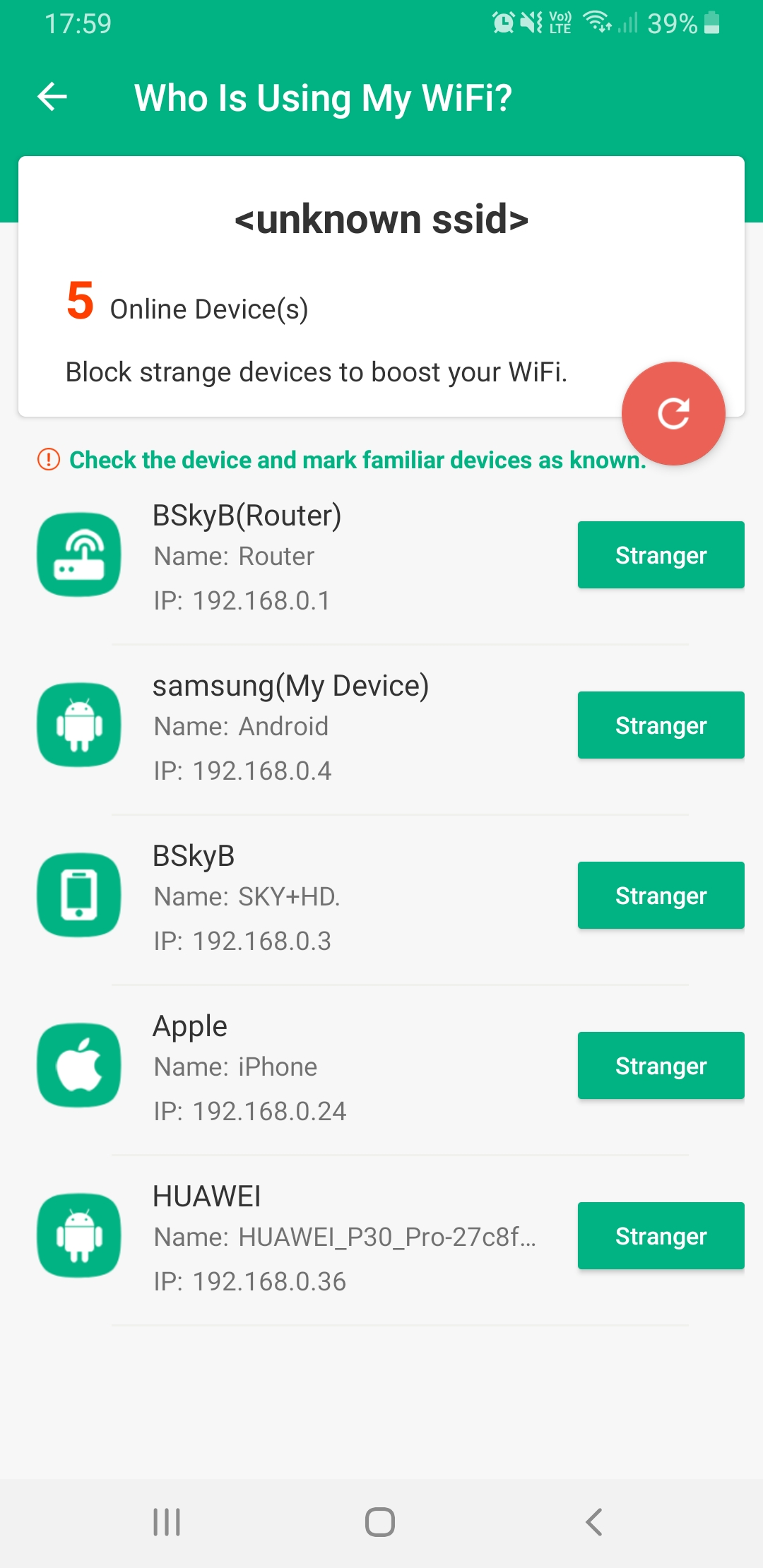 1.3 Networks
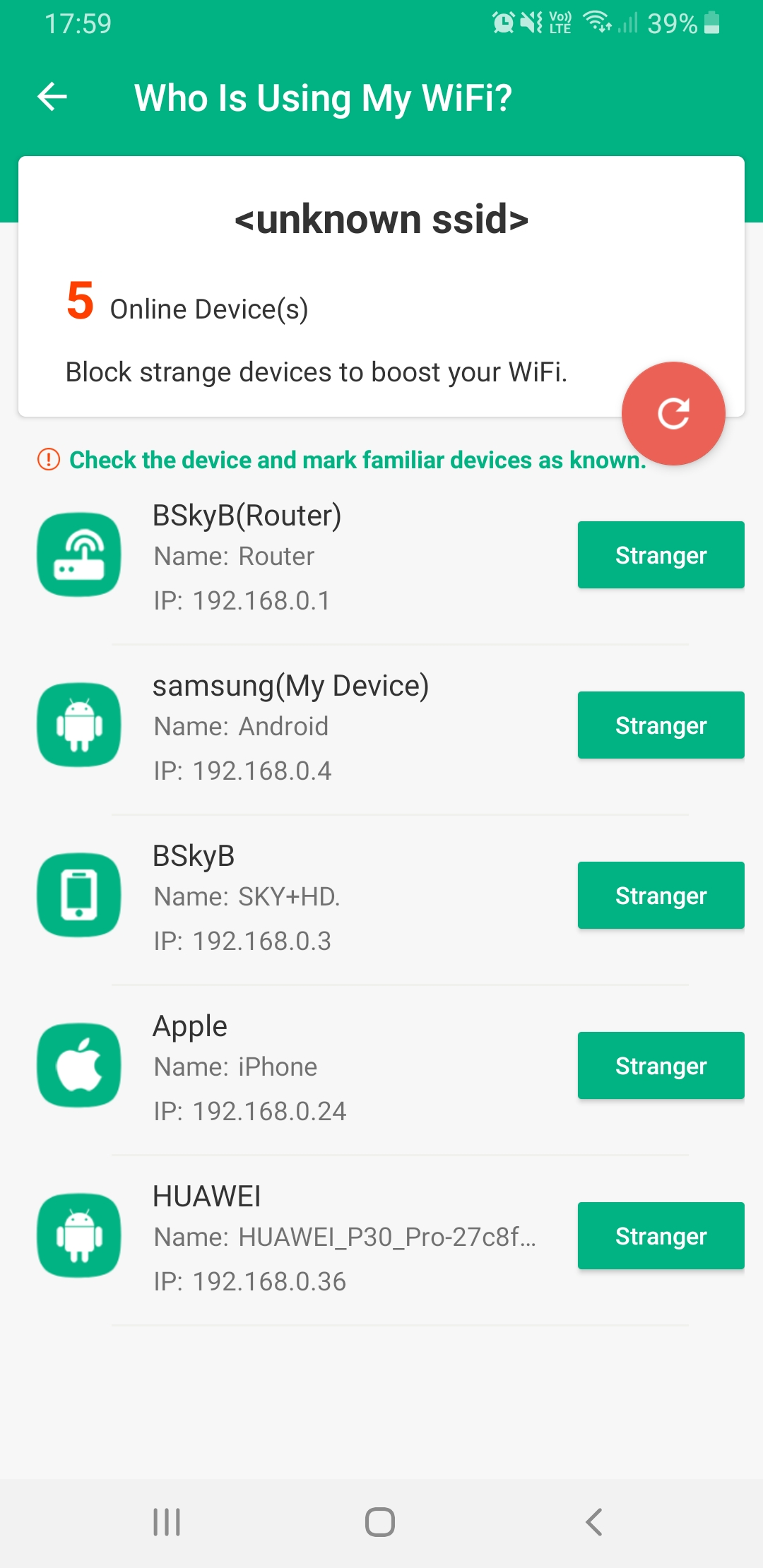 1.3 Networks
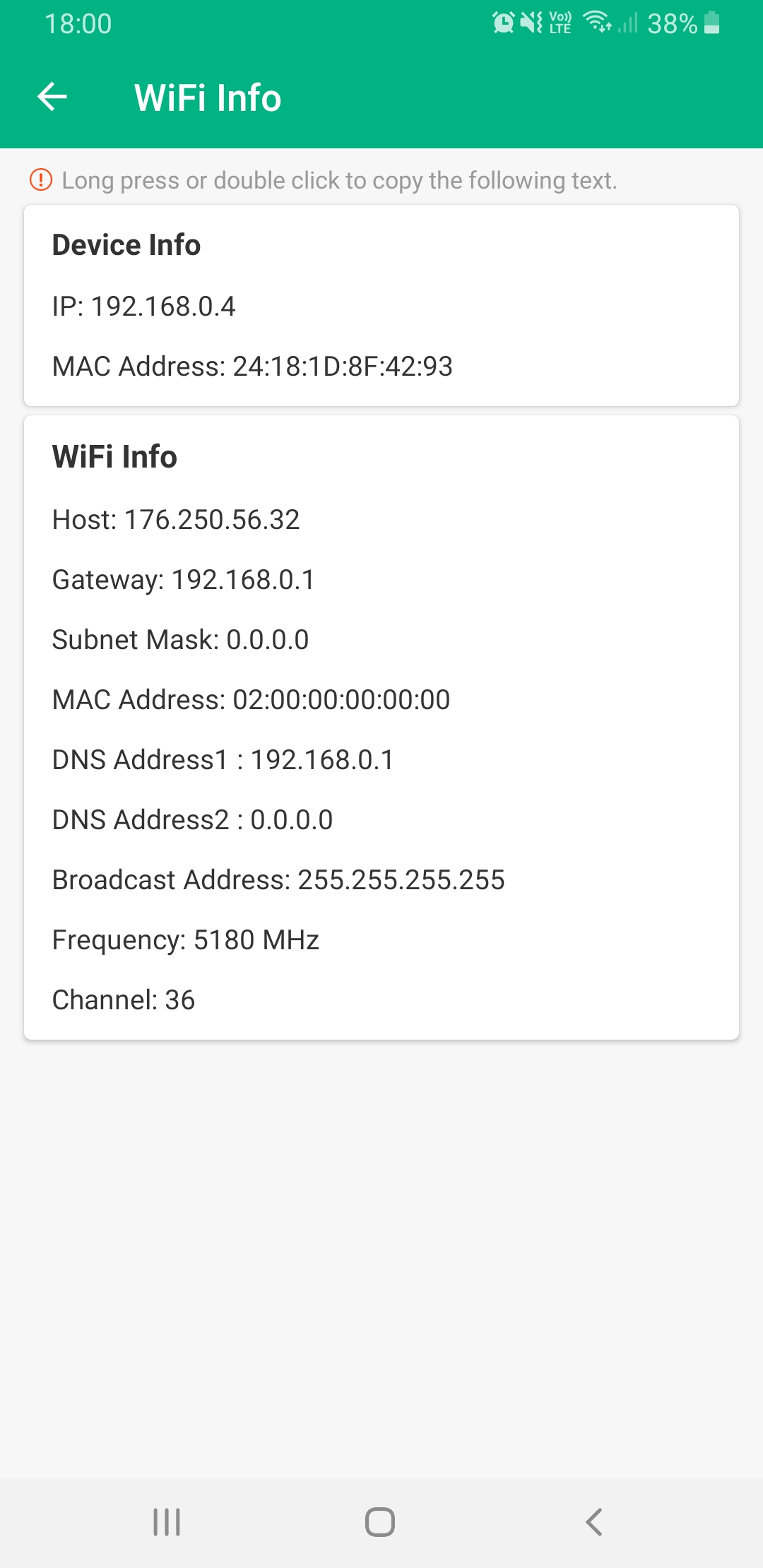 1.3 Networks
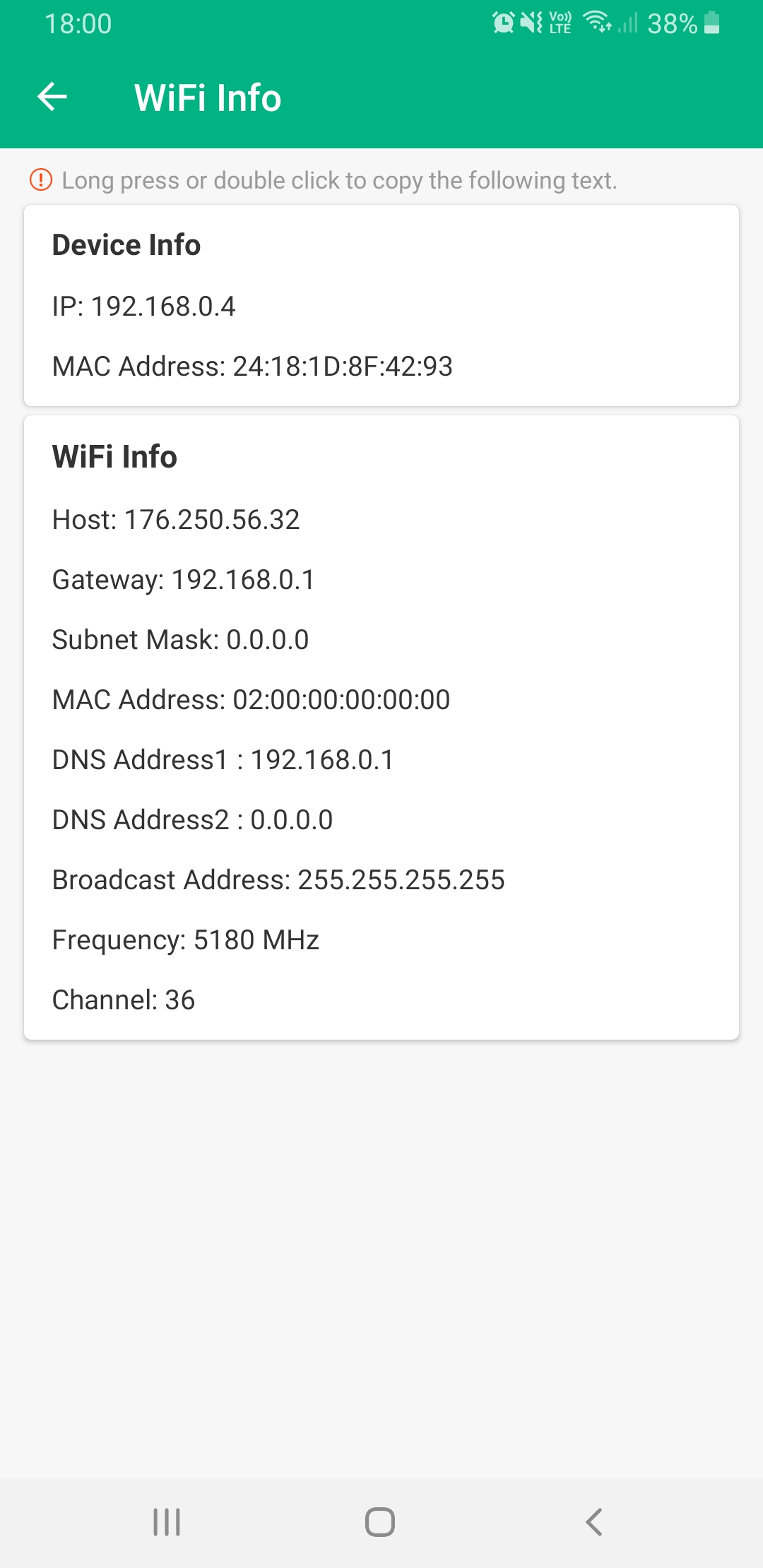 1.3 Networks
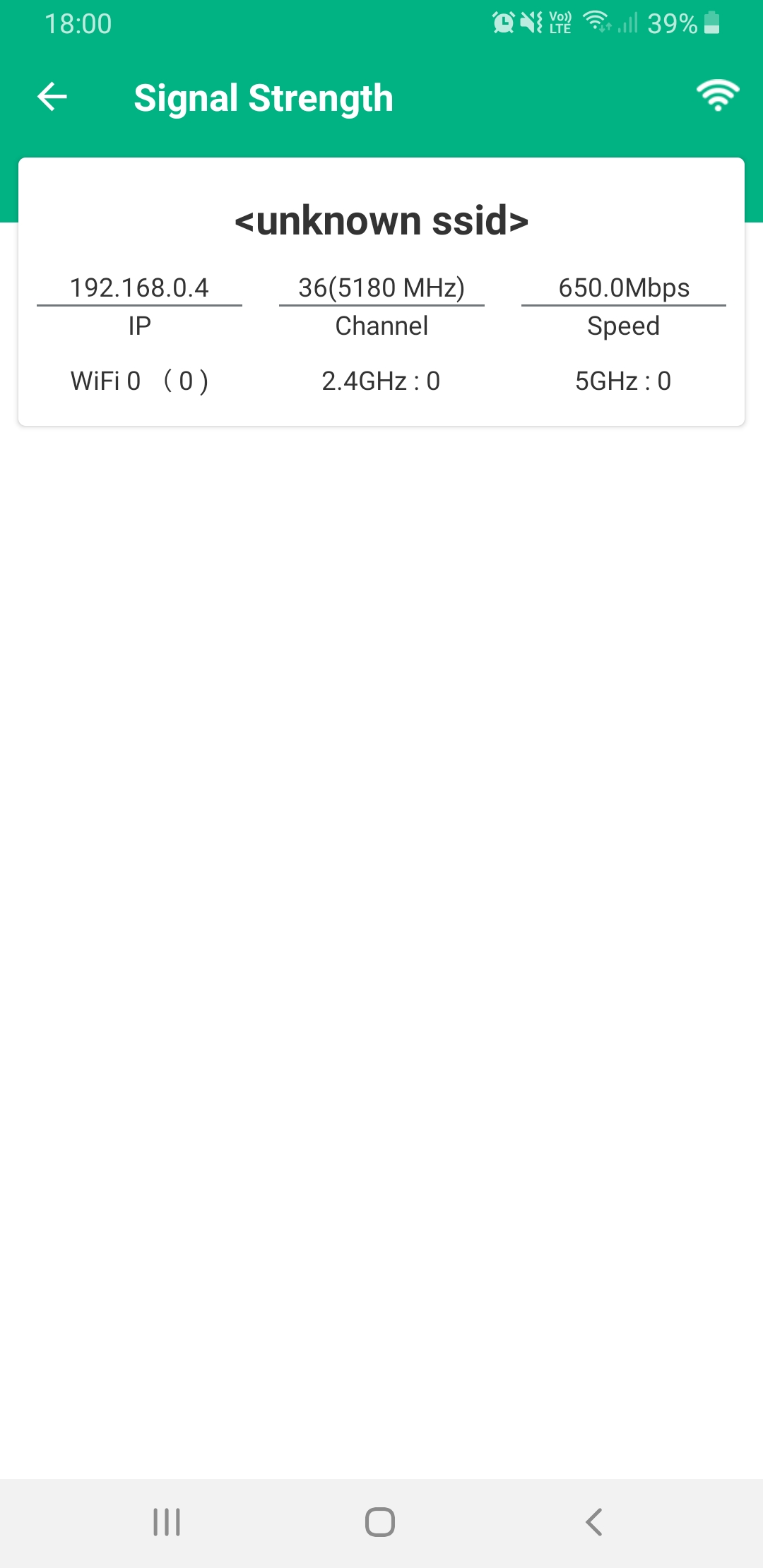 1.3 Networks
Why do IP addresses need to be unique?


Can they change? 


Does your mobile phone change IP every time you log on your internet at home?
1.3 Networks
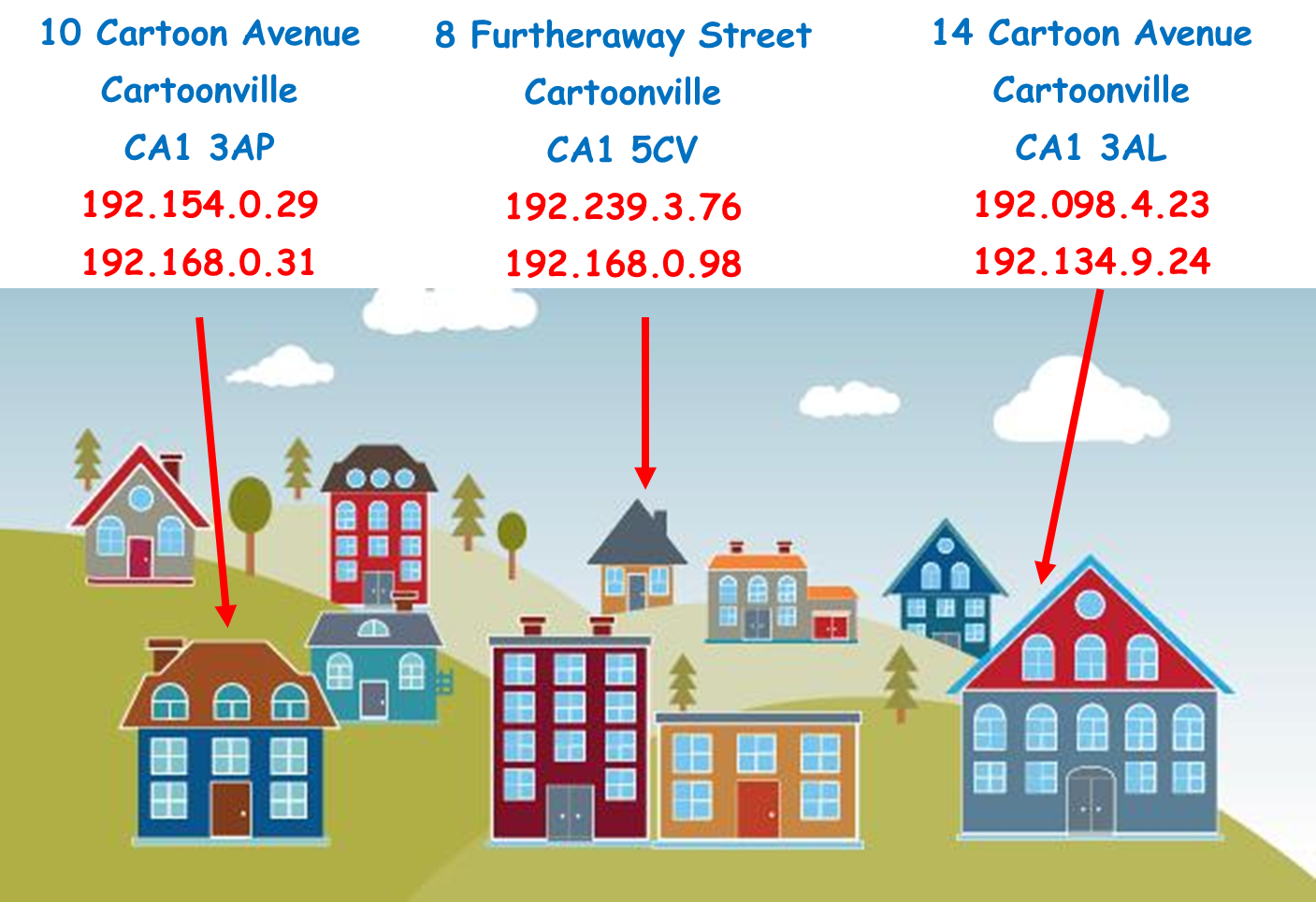 1.3 Networks
So if the IP address is unique, what is the point in having a unique MAC address? 


Why do we even have MAC addresses?
1.3 Networks
MAC Addresses are assigned when hardware is born (created). Imagine this is your name (assume nobody else in the world has the same name as you)

IP Addresses are assigned depending on where you are and where you connect to the internet → Imagine this is your house address
1.3 Networks
MAC Addresses are assigned when hardware is born (created). Imagine this is your name (assume nobody else in the world has the same name as you).

IP Addresses are assigned depending on where you are and where you connect to the internet → Imagine this is your house address.
1.3 Networks
MAC Addresses are assigned when hardware is born (created) → Imagine this is your name (assume nobody else in the world has the same name as you).

IP Addresses are assigned depending on where you are and where you connect to the internet. Imagine this is your house address.
1.3 Networks
It is easier and quicker to send post to you knowing exactly where you live rather than by using your name

Routing data over the internet is easier when using an IP Address rather than a MAC Address
1.3 Networks
It is easier and quicker to send post to you knowing exactly where you live rather than by using your name

Routing data over the internet is easier when using an IP Address rather than a MAC Address
1.3 Networks
It is easier and quicker to send post to you knowing exactly where you live rather than by using your name

Routing data over the internet is easier when using an IP Address rather than a MAC Address
1.3 Networks
What is a protocol?


Where have you heard of the term protocol before?
1.3 Networks
A protocol is a set of rules that need to be followed. 

There are lots of rules to follow when connecting to a network.
1.3 Networks
TCP/IP
HTTP
HTTPS
FTP
POP
IMAP
SMTP
1.3 Networks
TCP/IP
HTTP
HTTPS
FTP
POP
IMAP
SMTP